Выберите правильные утверждения:
Белки это полимеры.
Аминокислоты все синтезируются в организме.
Наибольшее количество энергии содержат углеводы.
Хитин относится к полисахаридам.
Мономерами ДНК и РНК являются нуклеотиды
Функция ДНК это хранение и передача наследственной информации.
 Углеводы способны к денатурации.
О чем пойдет речь сегодня на уроке?
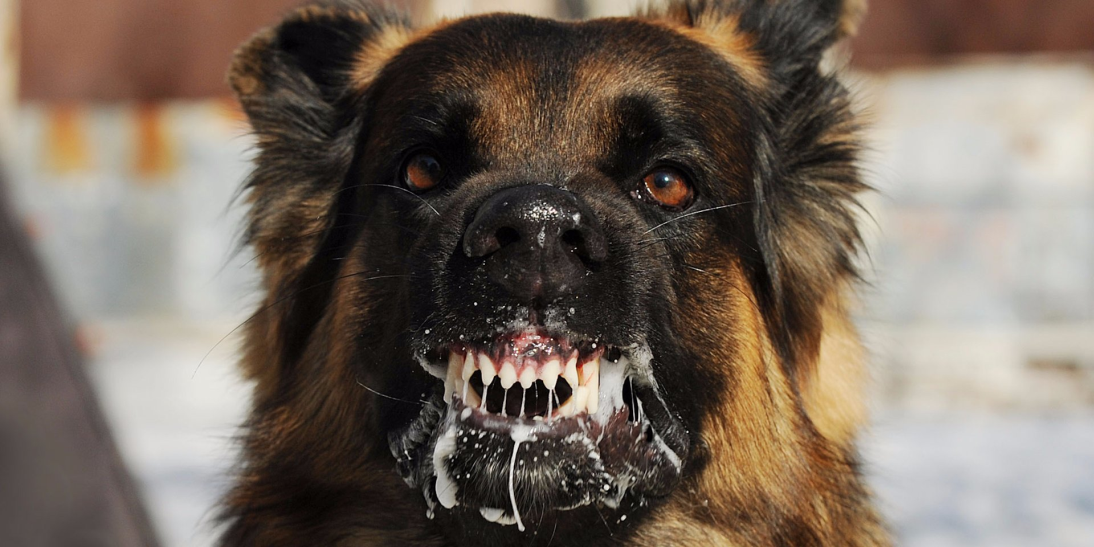 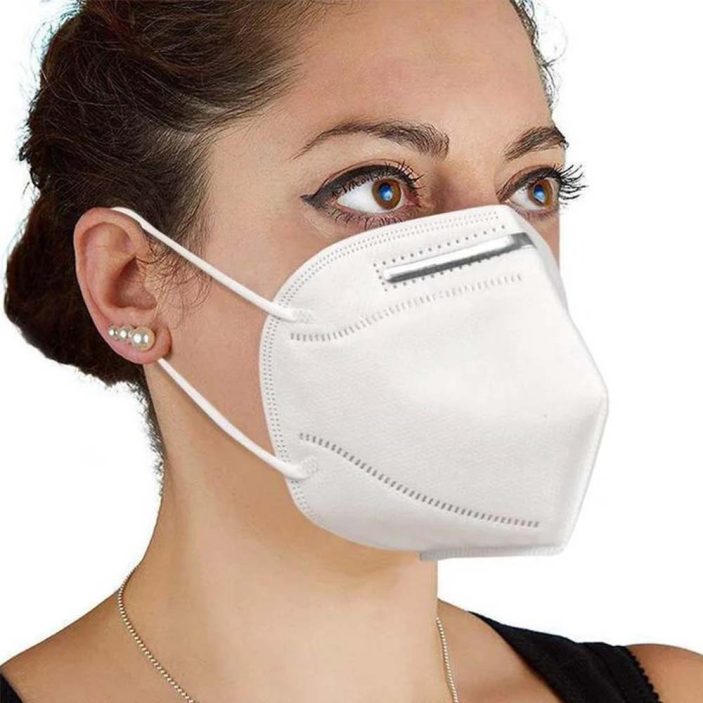 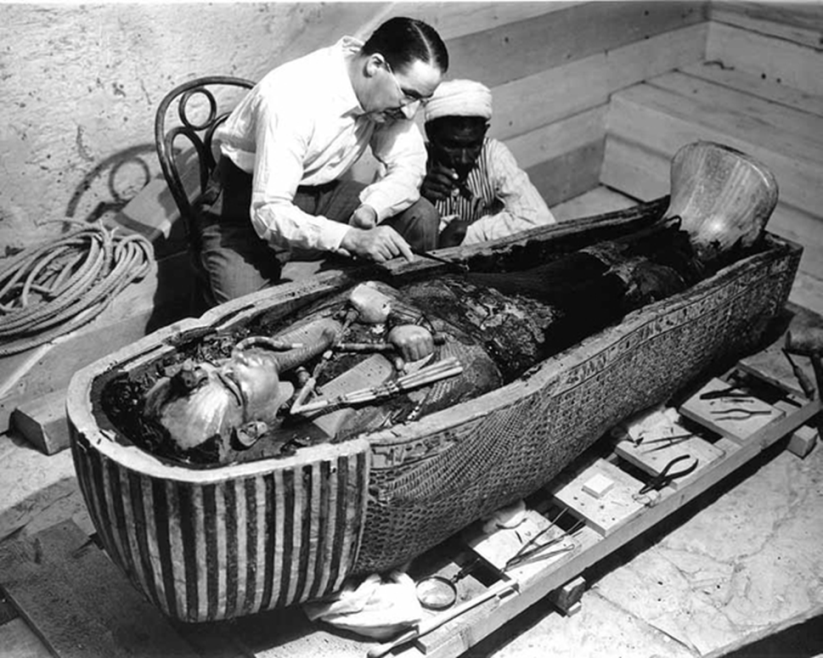 Неклеточная форма жизни: вирусы
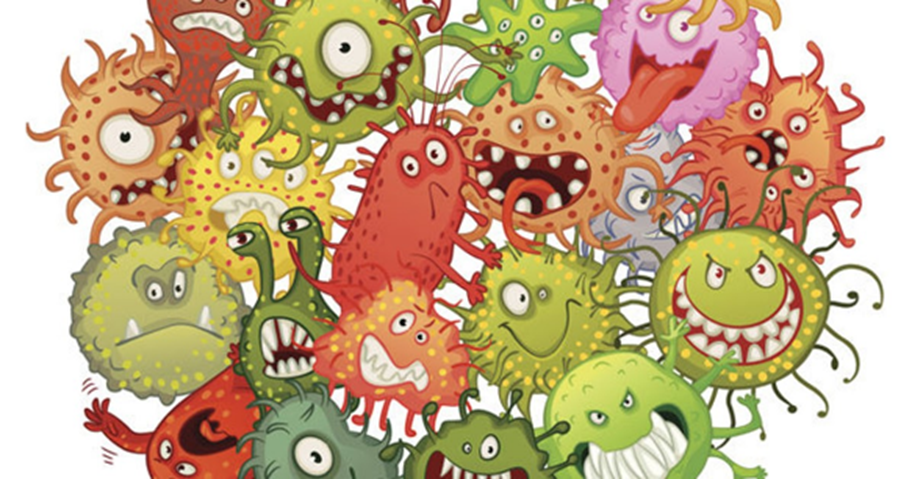 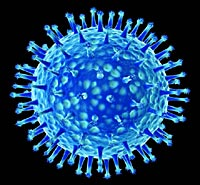 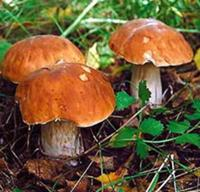 Царство Вирусов
Царство Бактерий
Царство Грибов
Царства живой природы
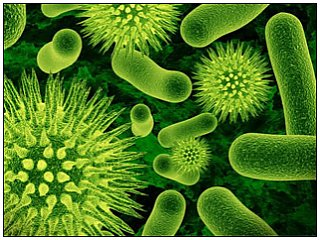 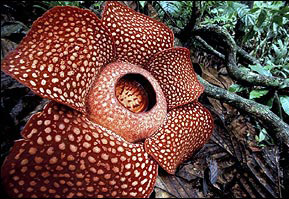 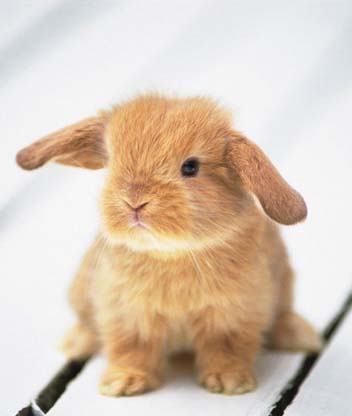 Царство Животных
Царство Растений
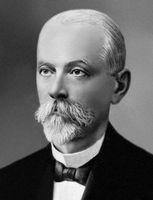 Ивановский Дмитрий Иосифович
Российский физиолог растений и микробиолог. 

Исследуя заболевания табака, впервые (1892) 
открыл возбудителя табачной мозаики, 
названного впоследствии вирусом.
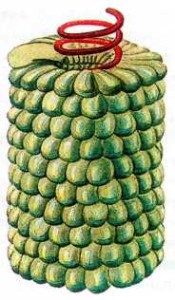 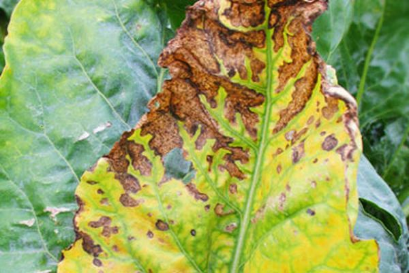 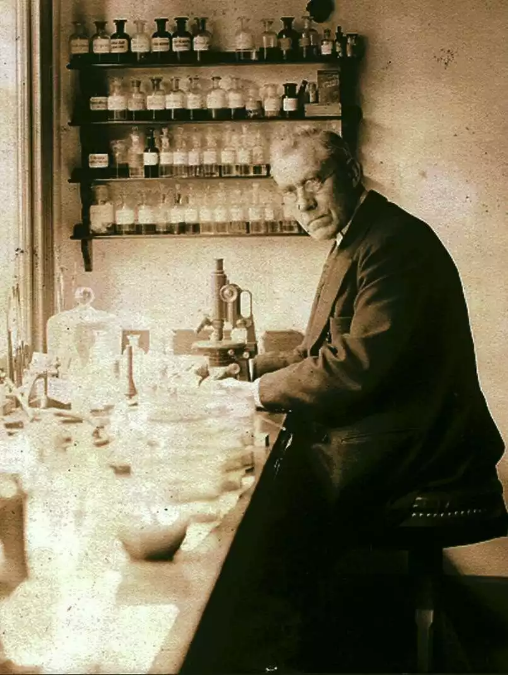 В 1898 году голландец Мартин Бейеринк ввел термин «вирус» (от латинского – «яд»), чтобы обозначить инфекционную природу определенных профильтрованных растительных жидкостей
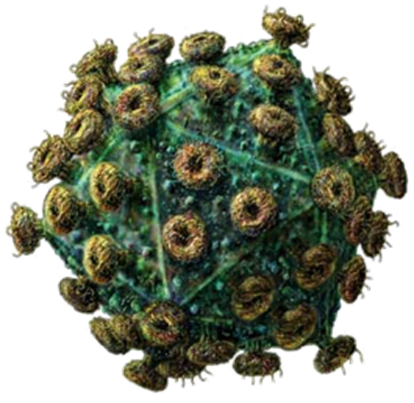 ВИРУС (лат. «Яд») -  неклеточный инфекционный агент, который может воспроизводиться только внутри живых клеток.
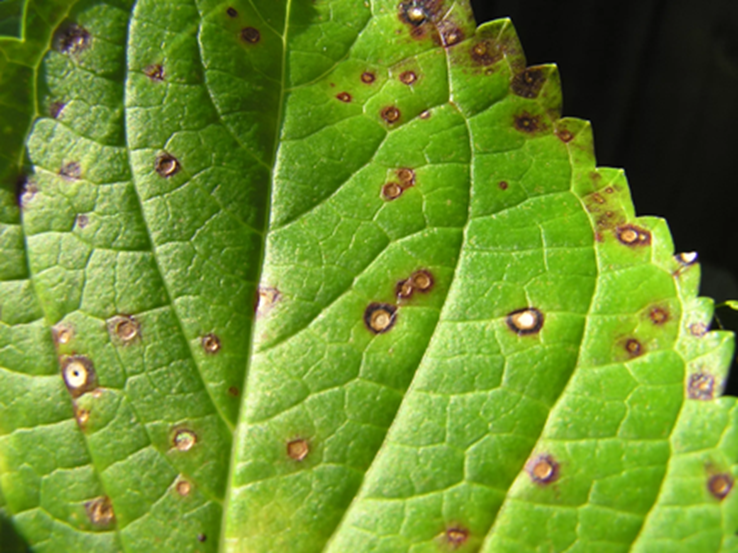 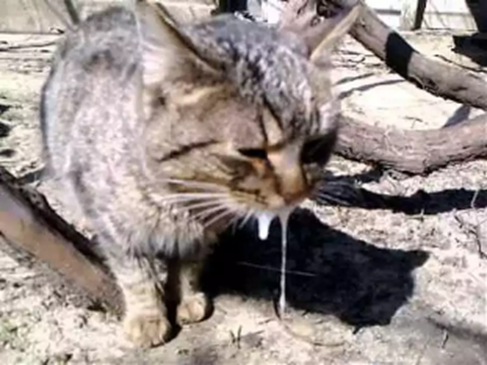 Отличительные особенности вирусов
Вирусы очень малы и различимы только в электронный микроскоп (от 15 до 400 нм.);
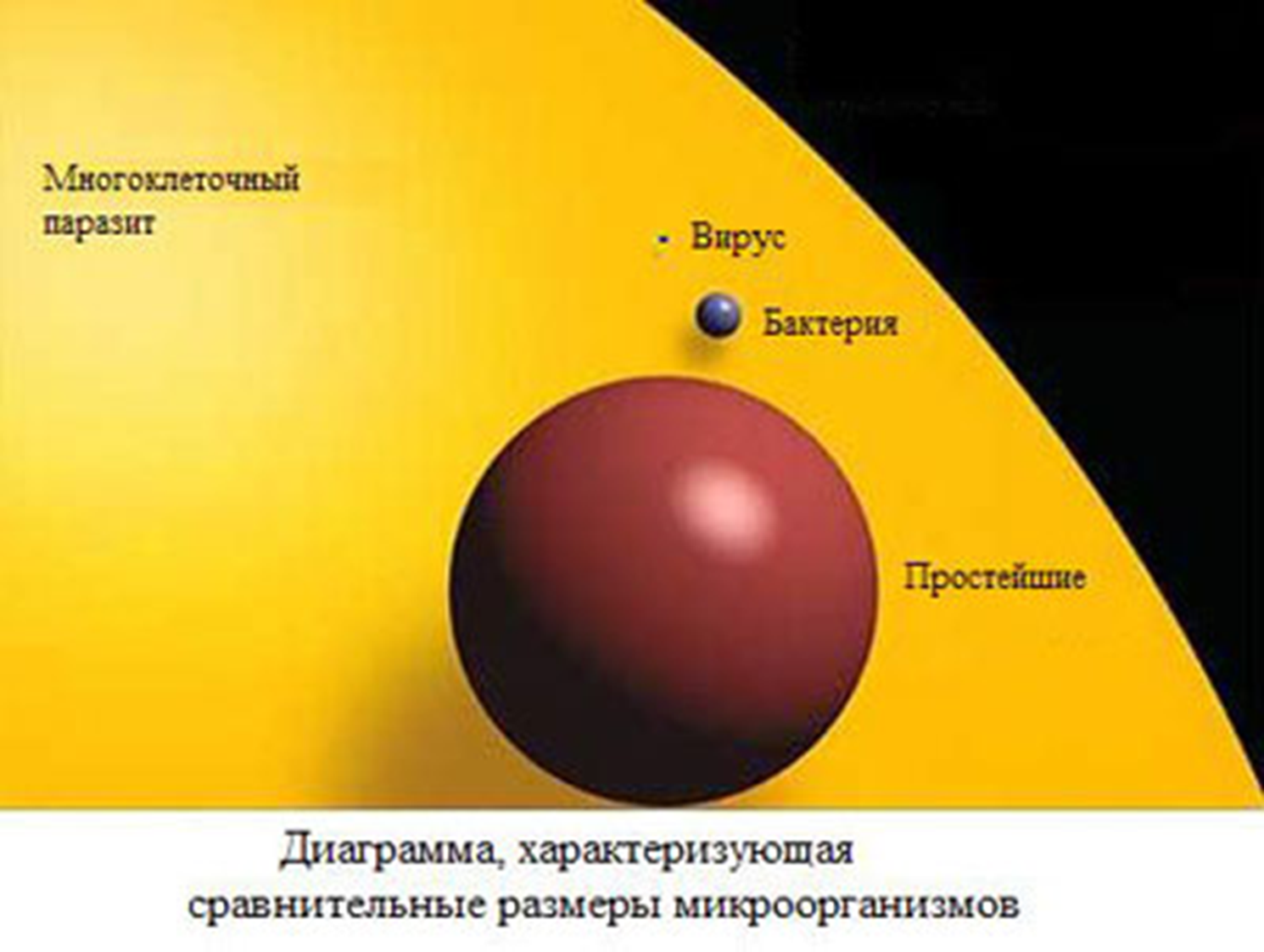 2. НЕ имеют клеточного строения, можно рассматривать как генетический элемент, состоящий из ДНК или РНК, одетый в защитную белковую или белково-липидную оболочку ( капсид или суперкапсид).
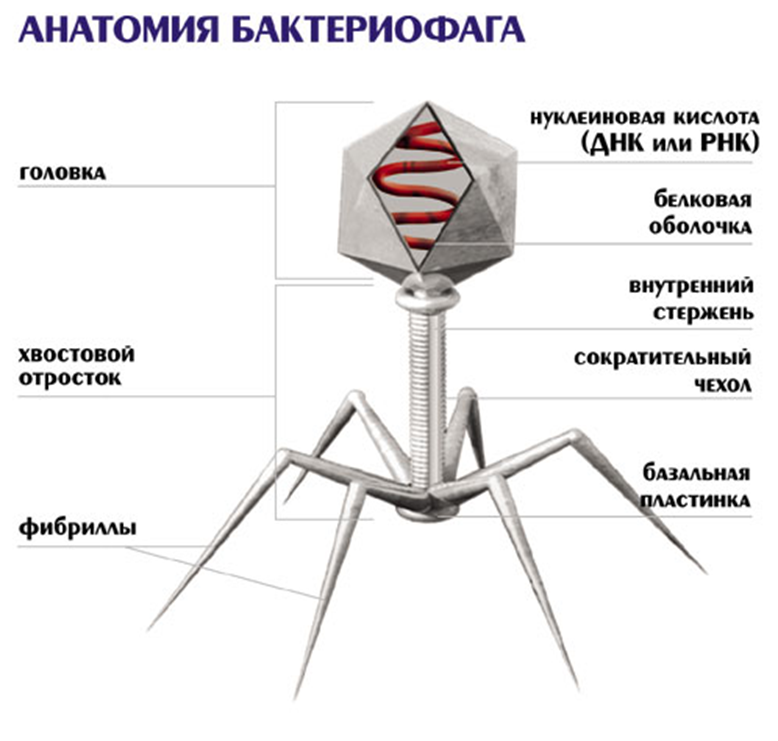 3. Содержат только один тип нуклеиновой кислоты (или ДНК, или РНК)
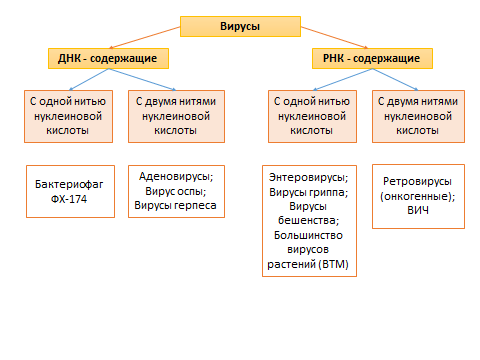 4. Обладают ________и изменчивостью

5. Способны кристаллизоваться подобно ________ веществу, сохраняя при этом свои свойства;

6. Вирусы, столь малы, что проходят через_______, которые задерживают бактерии.

7. Вирусы в отличие от клеток, невозможно выращивать на _______ ________средах.
4. Обладают наследственностью и изменчивостью

5. Способны кристаллизоваться подобно неживому веществу, сохраняя при этом свои свойства;

6. Вирусы, столь малы, что проходят через фильтры, которые задерживают бактерии.

7. Вирусы в отличие от клеток, невозможно выращивать на искусственных питательных средах.
Сложные

Состоят из нуклеиновой кислоты –ДНК или РНК, белковой оболочки, могут содержать липопротеидную мембрану, углеводы и ферменты
Вирусы - внутриклеточные паразиты. Строение вирусов.
Вирусы
Простые

Состоят из нуклеиновой кислоты – ДНК или РНК – и белковой оболочки (капсида)
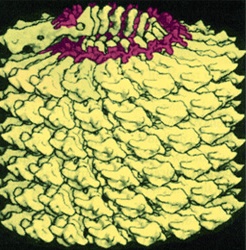 Вирус 
гриппа
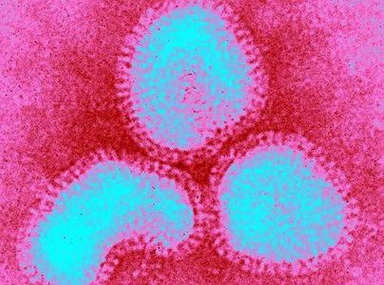 Вирус гриппа 
(увеличение в 30000 раз)
Вирус табачной 
мозаики
Способы проникновения вирусов в клетку
Слияние мембран
Пиноцитоз
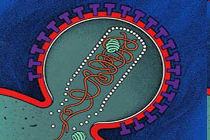 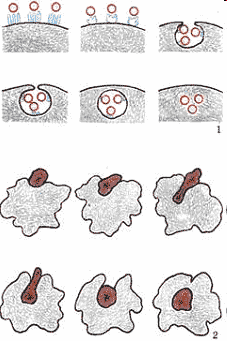 ВИЧ, в.герпеса…
Впрыскивание
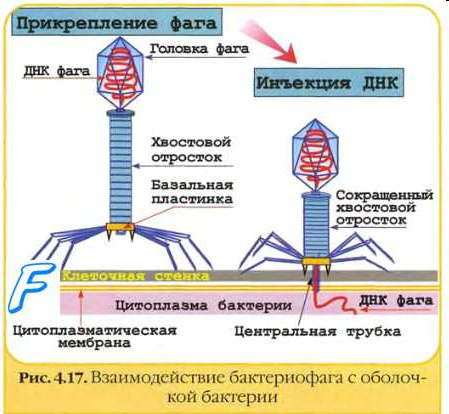 Через 
повреждение 
клеточной
оболочки
вирус гриппа,
аденовирус
бактериофаги,
вирусы растений
Цикл развития вирусов
Заболевания, человека, животных и растений, вызываемые вирусами
В 18 веке в Европе черной оспой заболело  12 млн. человек.
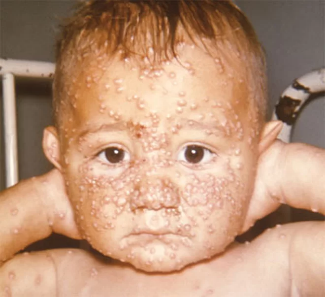 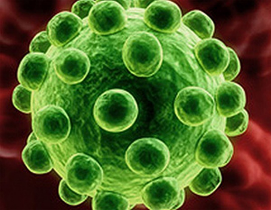 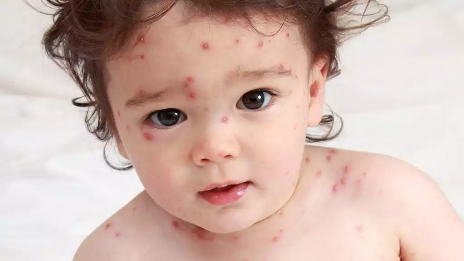 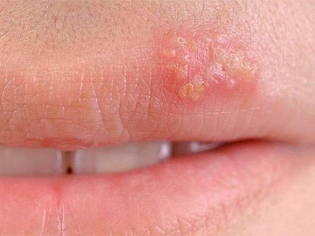 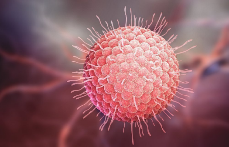 Оспа ветряная 
(герпес, 
опоясывающий лишай)
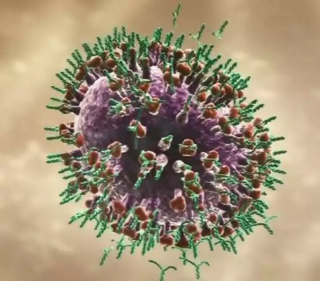 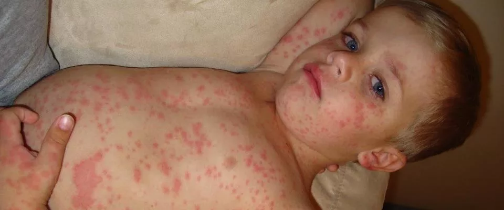 Больной корью
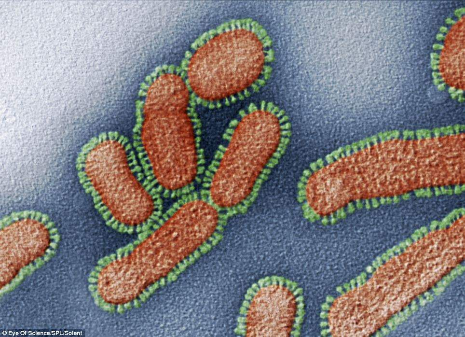 В 1729г. В Лондоне от гриппа умерло 100 тыс. человек.
Гриппом «испанкой» переболело  550 млн.,  из них 25 млн. человек умерло (в 2,5 раза больше, чем погибло на всех фронтах 1-мировой войны).
В 1957 г возникла пандемия гриппа, ею переболело 2 миллиарда .
Вирус гриппа
Вирус СПИДа - ретровирус
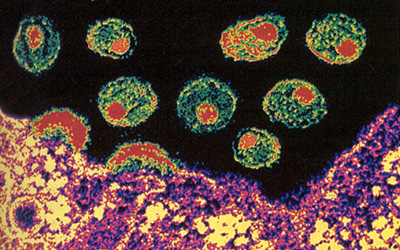 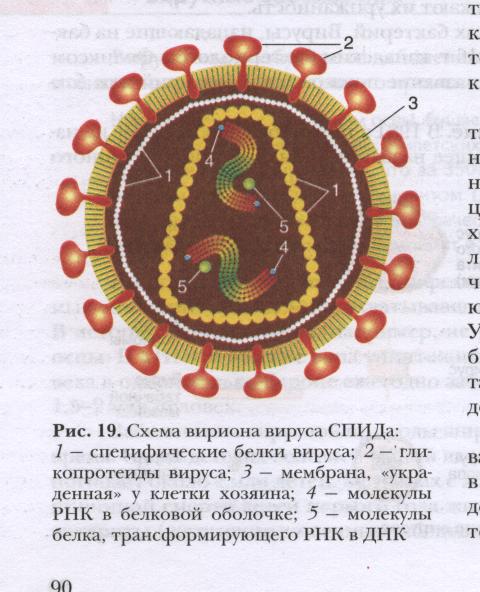 Бактериофаги
1915 год Ф.Тоурт
1917 год Ф. де Эрелль открыли вирусы бактерий – бактериофаги
Строение 
бактериофага
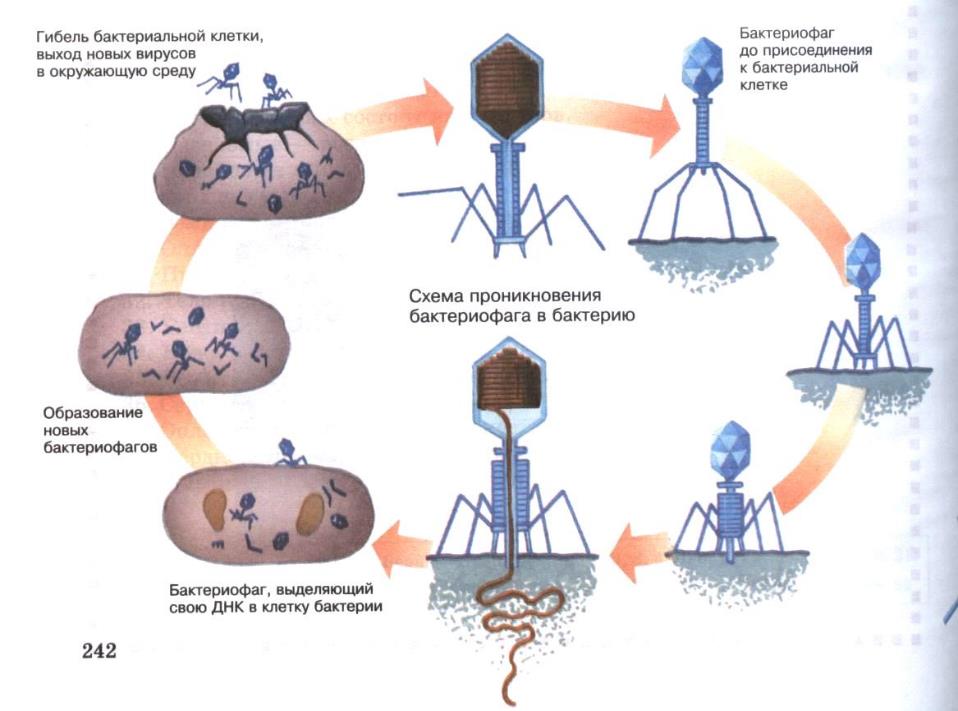 Домашнее задание:
Параграф 14, вопрос №3 письменно.
! Не менее 4-х заболеваний
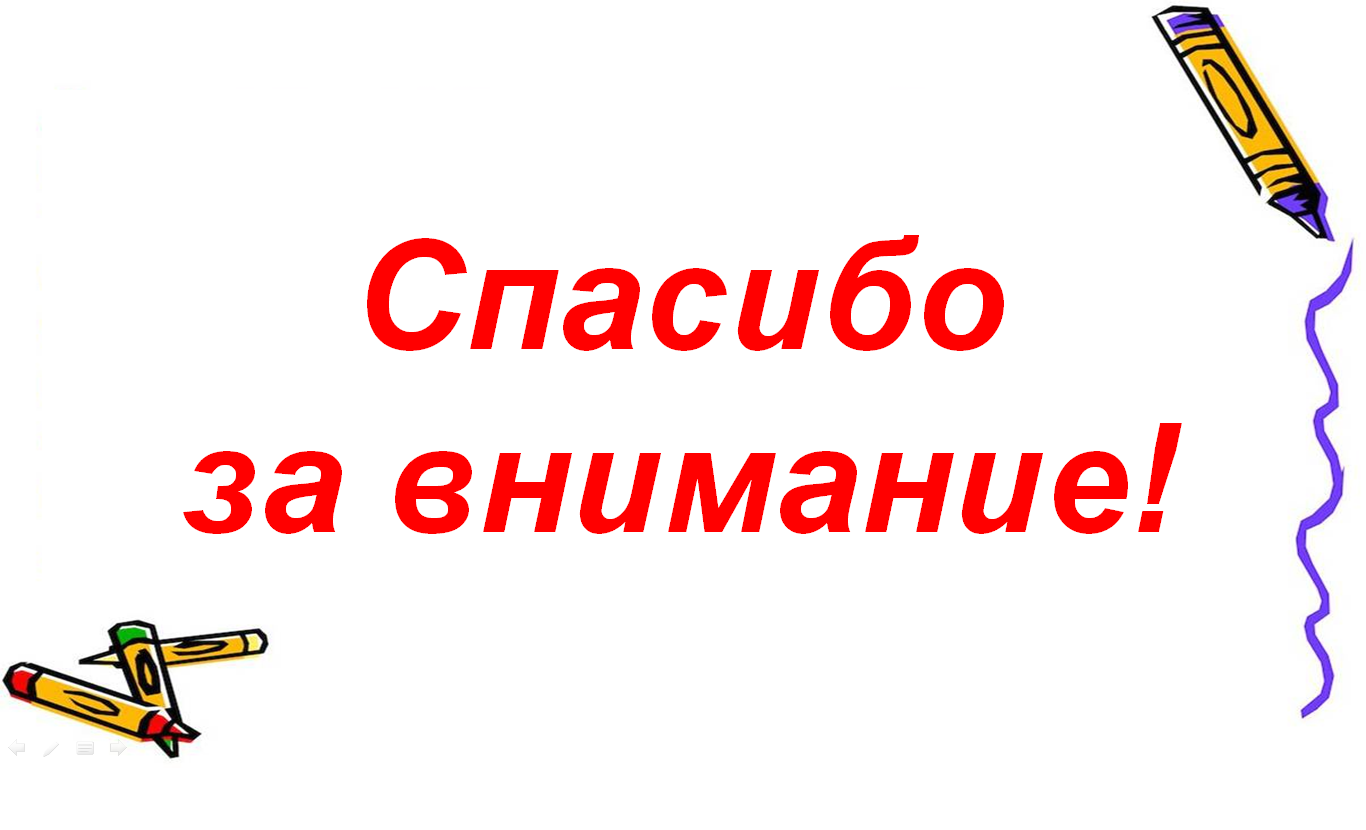